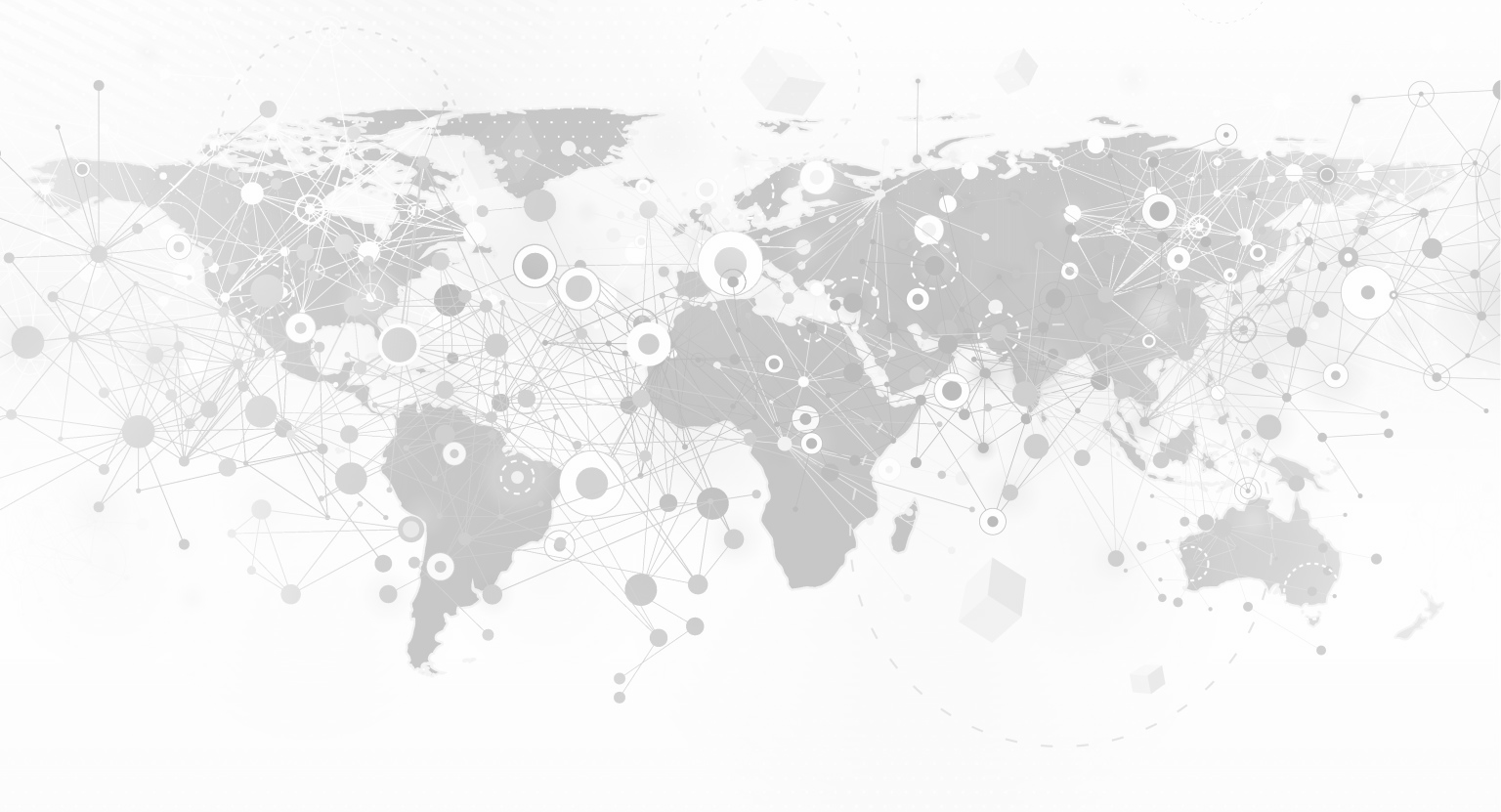 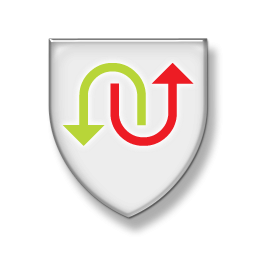 Munix Saloon & SPA
Customer Profiling, Attendance Management, SMS Alerts, 
Workout Schedule, Diet Management, and much more ….
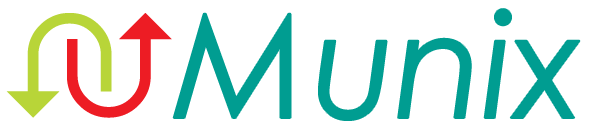 www.munixlive.com
info@munixlive.com
Internet Gateway & Business Intelligence
Agenda
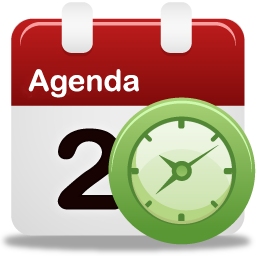 Munix – How it works?

      WiFi service in Saloon

      Omicorn Services

      Contact
Munix – How it works?
Introduction & Architecture
Off premises Infrastructure
Internet
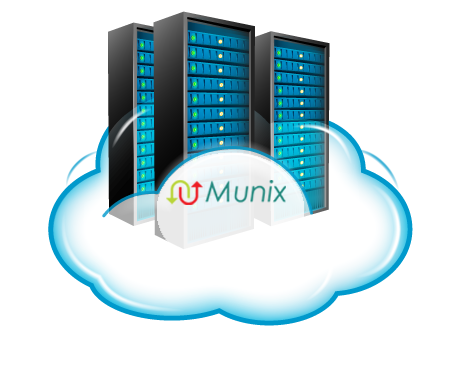 Dual Internet 
Connection
Authentication, Accounting, Log &
Business Intelligence Analytics Server
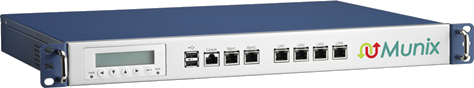 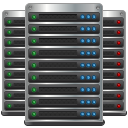 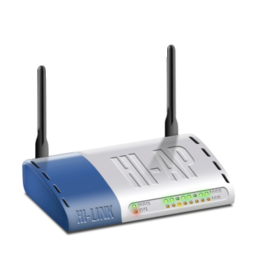 Optional 
Local Server for
Apps, Online Sales, etc.
Wireless Access Point
In premises Infrastructure
Wireless Clients (Laptop, Tab & Mobile)
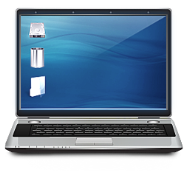 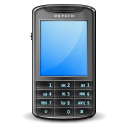 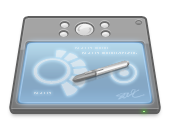 Profiling & Classification
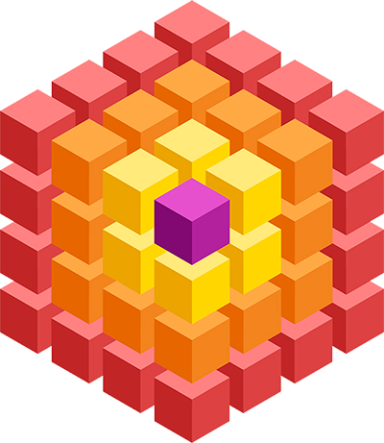 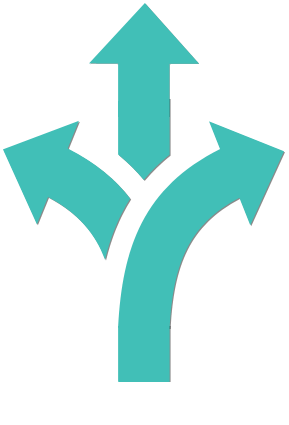 Customer & their behavior Information
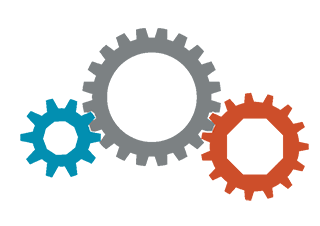 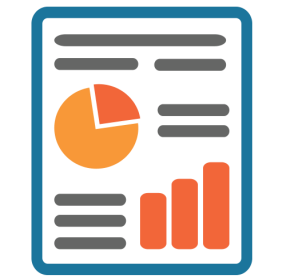 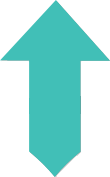 Business
Intelligence
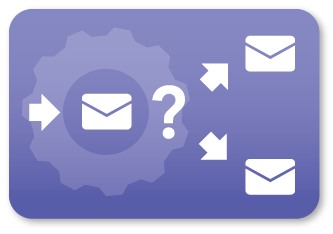 Omicorn Engine
Automated Marketing
How it works – User’s view
User sees Free WiFi display & connects mobile
Mobile Pop-up with Authentication request
User enters login details.
Munix Redirects to “Todays Fitness Program” page
Customer’s attendance marked
Customer see their workout & diet chart
Diet related information sent by SMS at correct time
How it works – Service Provider’s view
Customer enrolls for Fitness Program
Login created and password sent directly to customer via SMS
Customer is assigned with “Todays Fitness Program”
Diet related information entered into Munix platform
Munix monitor their WiFi usage & log security related details
WiFi Service in Saloon / SPA
Services customized for Saloon / SPA
Style Information
Service Request Forms
Recommendation of Services
Discount Coupons
Entertainment services
Feedback Management
Service Information
Product / Service Catalog display
Comparison with others
Special Promotional Offers / Schemes
Upcoming Offers
Service Request Forms
Customer can choose required services
Bundle offers can be recommended
Q – Time information & Waiting time required
Recommendation of Services
Recommend right solution using
Customer Profile
Economic Status / Affordability
Previous service history
Discount Coupons
Send promotion offers using
Frequency of Visits
Average money spend on visits
Customer Profile
Economic Status / Affordability
Average time spent during visits
Subscription Renewals
Remind customers about their subscription renewals
Send offers and special discount information
Customized links with customized price options
Online payment link via SMS
Send thank you message for completed renewals
Entertainment Service
Allow customer to avail entertainment using Internet Service
Internet based radio
Internet based songs like savan
Feedback Management
Allow customers to submit feedback forms:
Regarding the services
Periodical update regard progress in their goal
Suggestions for further improvement
Omicorn Services
Automated Marketing
Promote business using
Automatic prediction of next service due
Appointment fixing by simple SMS reply
Discount or promotional coupon delivery
Based on number of visit
New trial service
Munix Completely customizable as per your unique requirements
Send live demo request mail to demo@munixlive.com,
with your convenient date & time for demo
Thank you very much for your valuable time